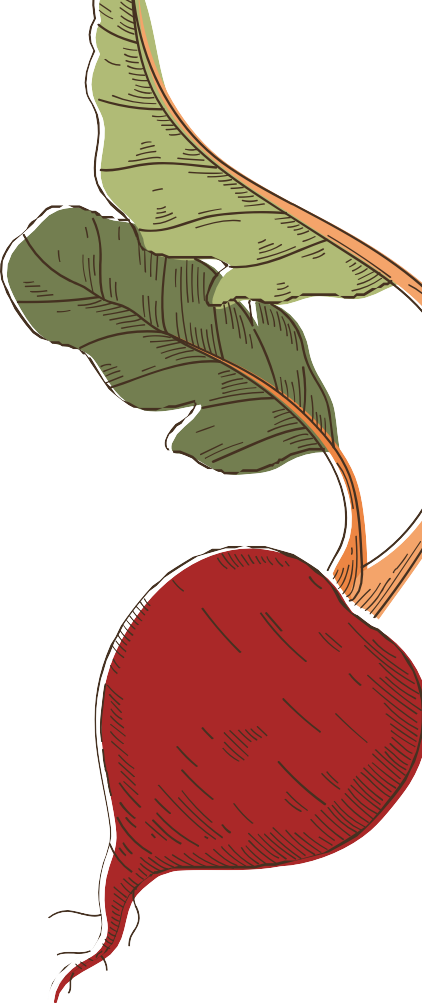 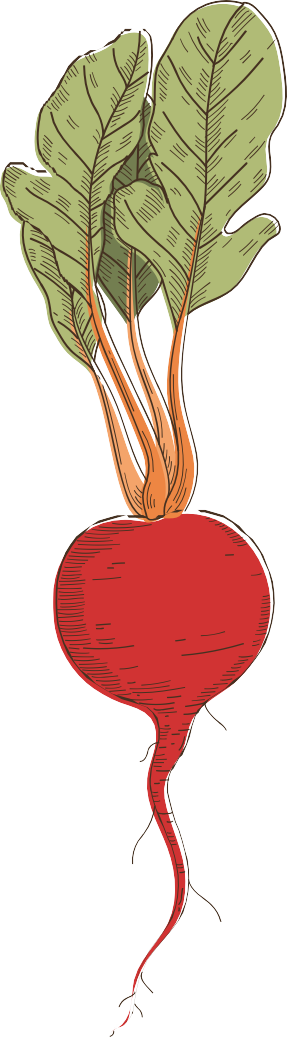 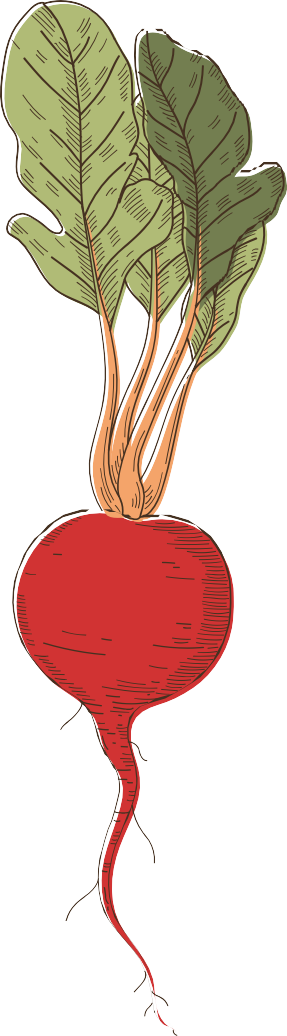 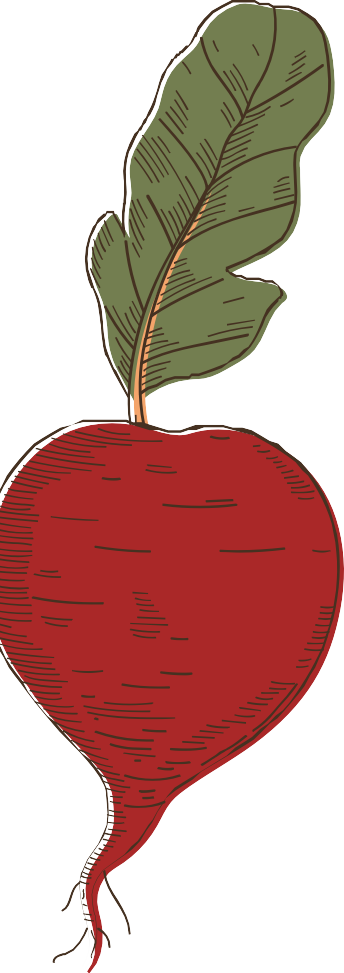 Το κρησφύγετο της Amélia
Η φωλιά της Amélia
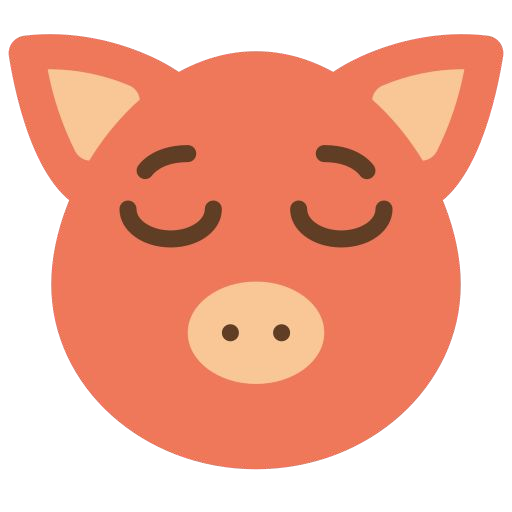 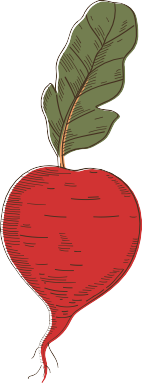 Ποια είναι η Amélia;
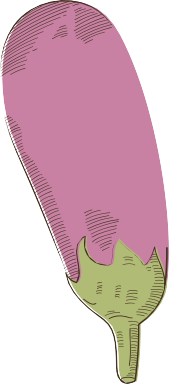 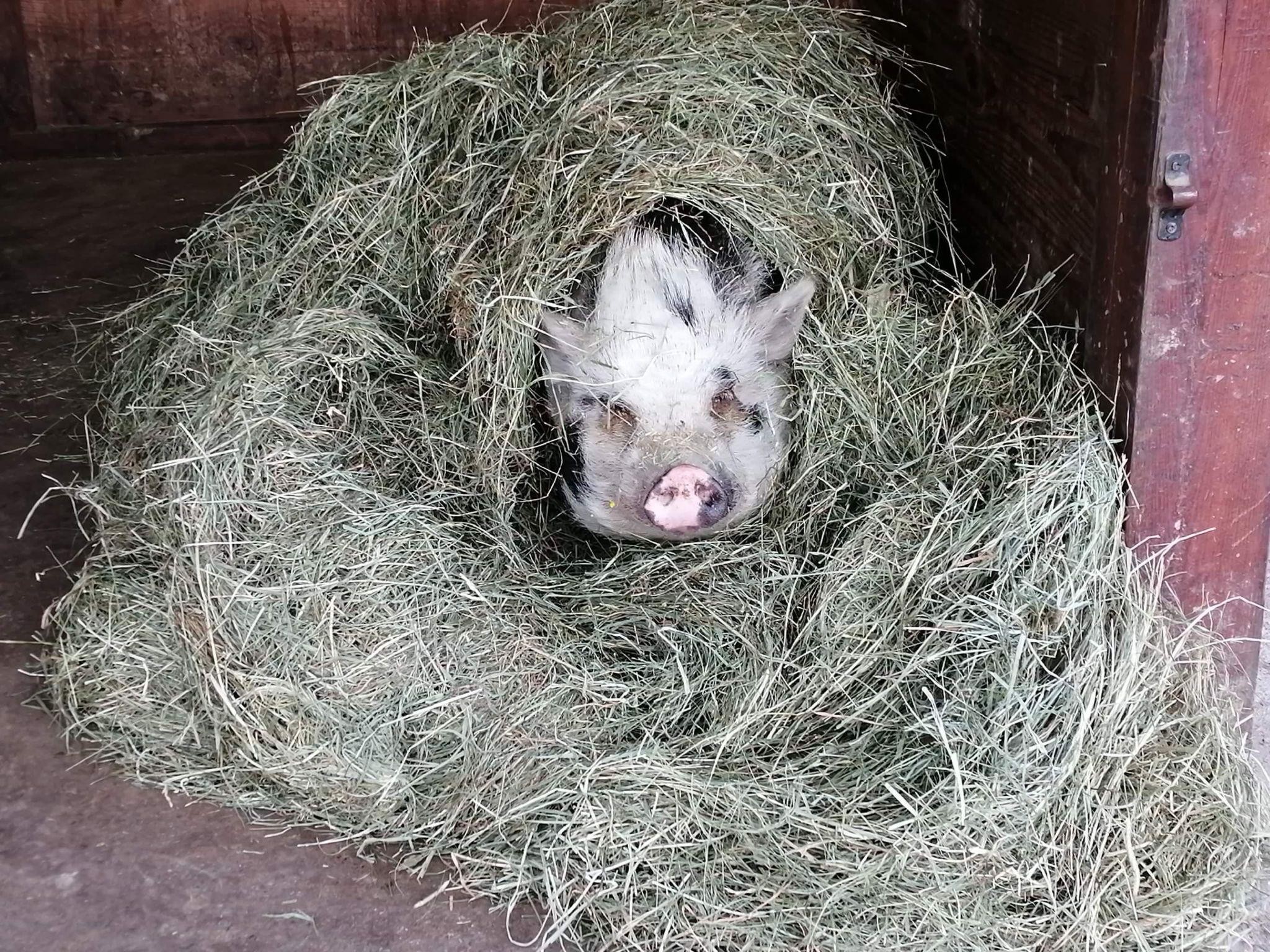 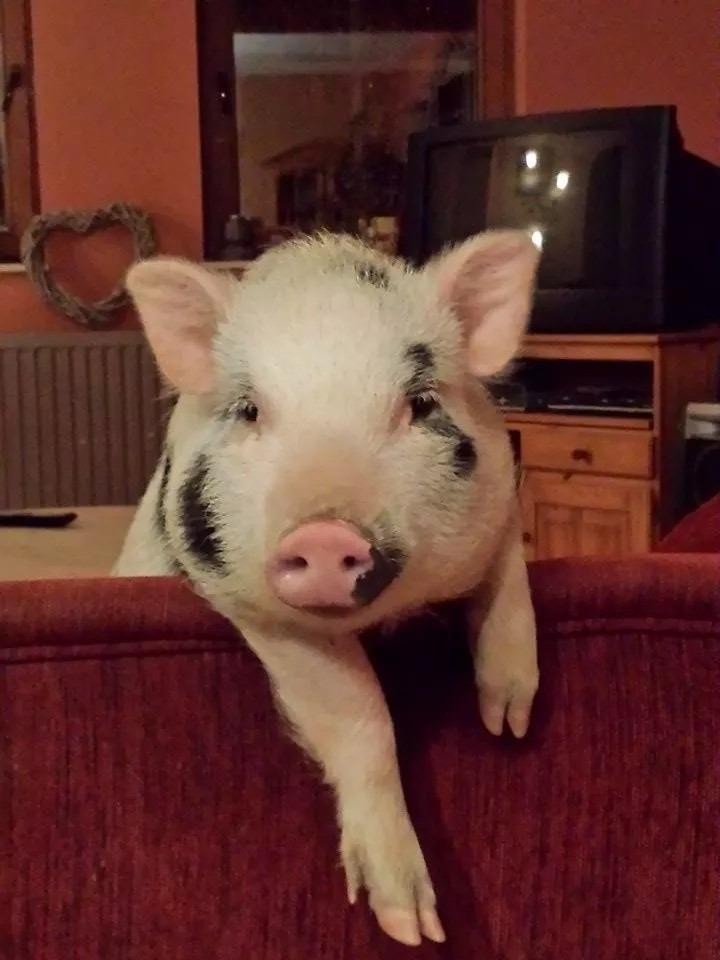 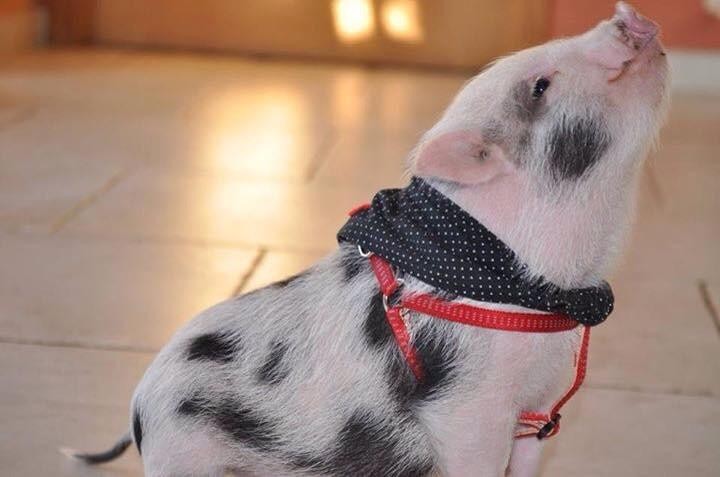 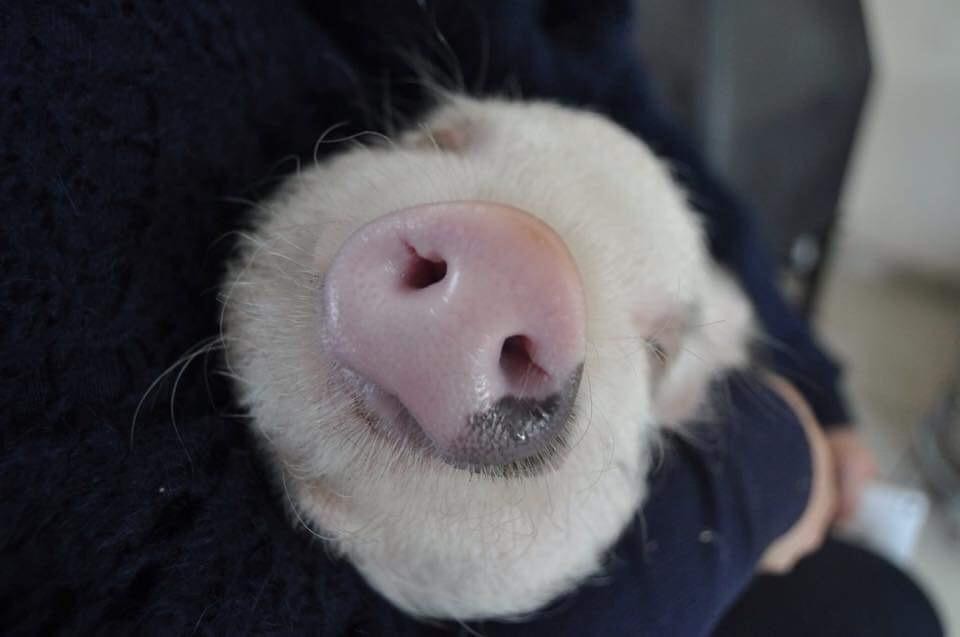 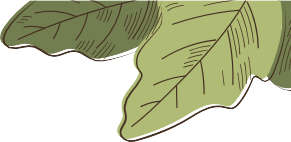 Ικιγκάι
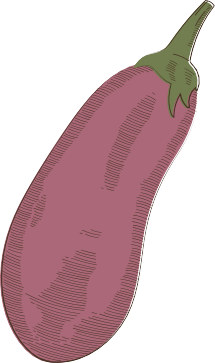 Αυτό που αγαπώ
Σε αυτό που είμαι καλός
Καλλιέργεια φρούτων και λαχανικών
Φύση
Φυτά
Έχοντας μια ουσιαστική δουλειά
Χειρωνακτική εργασία
Εργαζόμενος με φυτά
Χειρωνακτική εργασία
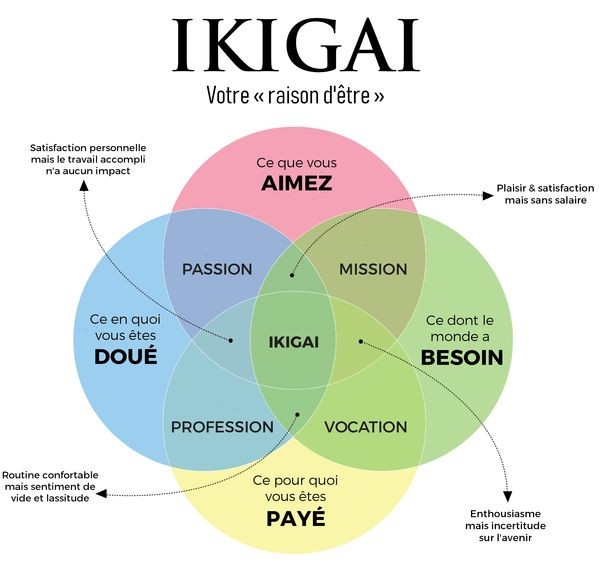 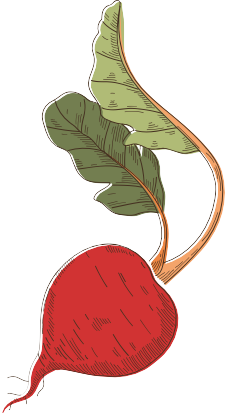 Αυτό που μπορώ να είμαι πληρώθηκε​
Αυτό που χρειάζεται
Πώληση φρούτων και λαχανικών
Εργαστήριο s
Υγιές και βιώσιμο προϊόντα
Εμπλεκόμενες εταιρείες
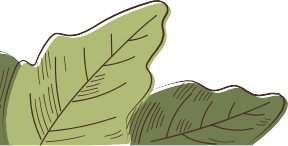 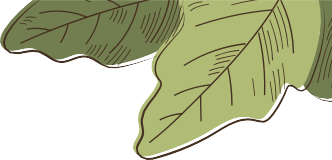 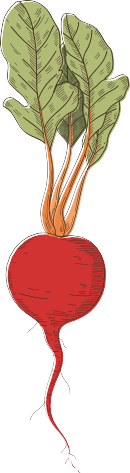 Τι μπορώ να προσφέρω; (αξία)
Τι
Πελάτες ανάγκη
Πώς ξεχωρίζω
Φρούτα και λαχανικά καλλιεργείται στην περμακουλτούρα
Εργαστήρια
Ποιότητα τροφή
Συμβολή σε μια πιο βιώσιμη οικονομία
Ποιότητα προϊόντα
Βοήθεια για άτομα με ψυχολογικά προβλήματα
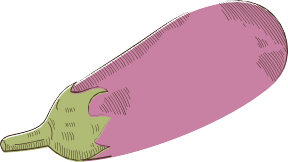 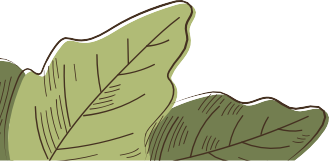 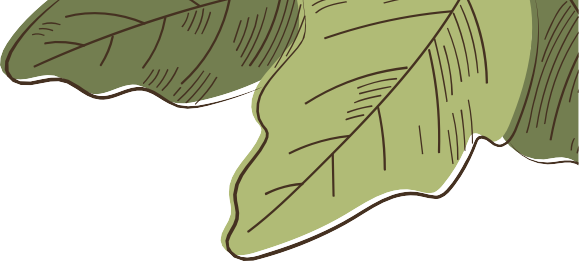 Τι είναι Αεικαλλιέργεια ή περμακουλτούρα;
«Η περμακουλτούρα είναι αρχικά μια έννοια βιώσιμης γεωργίας και κηπουρικής που βασίζεται στην προσεκτική παρατήρηση των οικοσυστημάτων και των φυσικών κύκλων και στη μίμησή τους».
Αναπτύχθηκε τη δεκαετία του 1970 από τον Αυστραλό βιολόγο Bill Molisson .
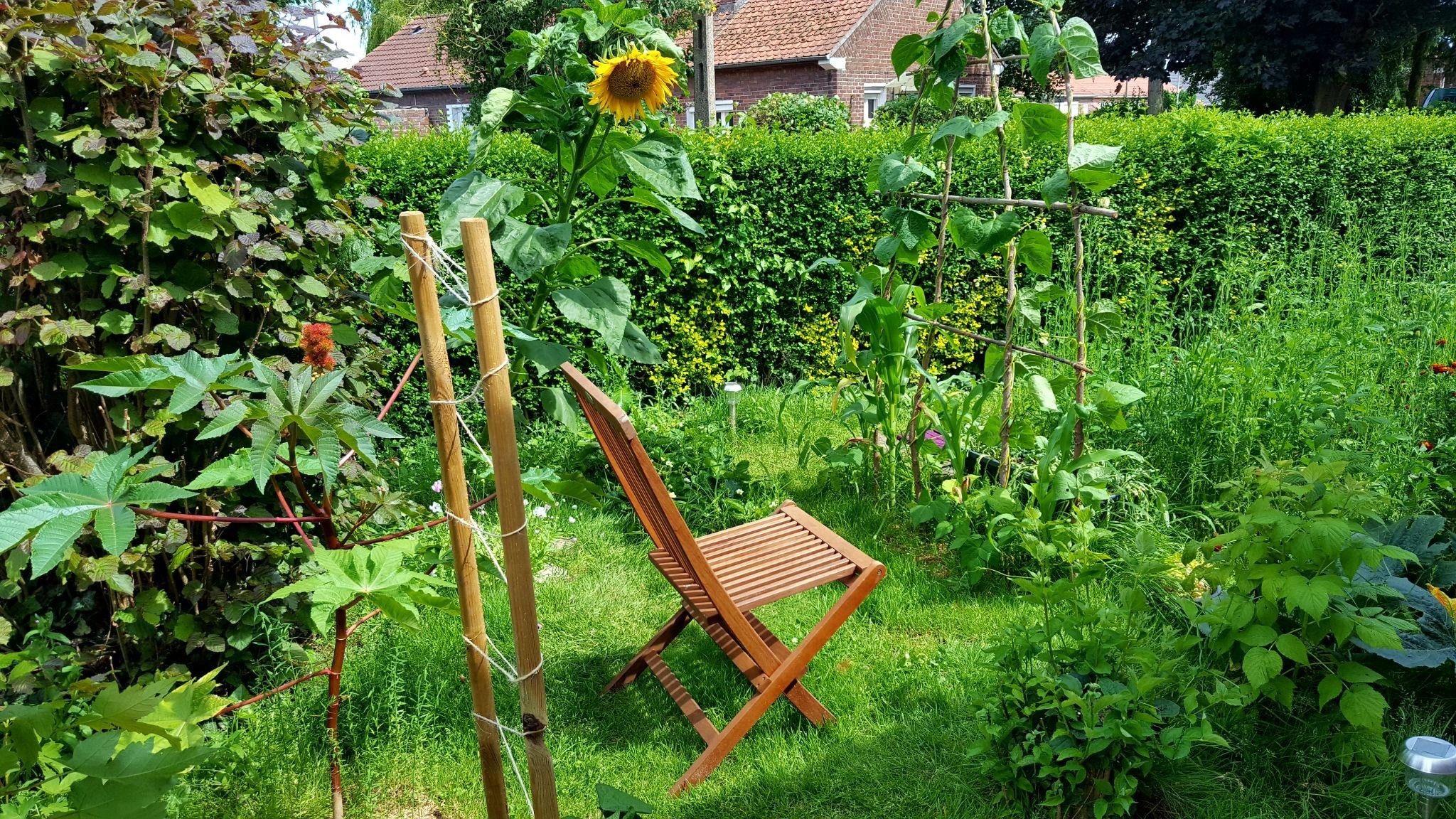 Συσχέτιση σπάρτα (πρώην Μίλπα)
Ζώα
Χρήση περιφράξεων
Λίμνες
Και τα λοιπά
Ποιοι είναι οι δικοί μου στόχος-πελάτες ;
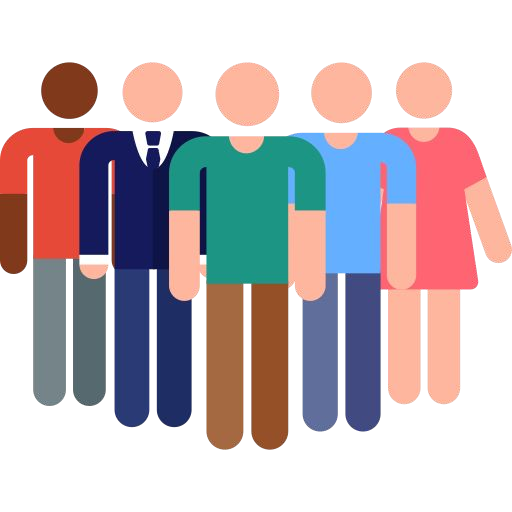 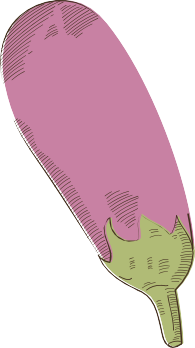 Ηλικία
Χόμπι
Μαγειρική 
Περιβάλλο
25-60 χρονών
Κατοχή
Γένος
Όλες οι καριέρες
Χωρίς φύλο
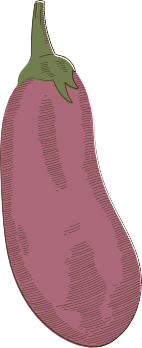 Τοποθεσία
Κοινωνική τάξη
Κοντά σε αγροκτήματα
Στην πόλη για εταιρείες
Με μερικοί αγοραστική δύναμη
Ποιοι είναι οι δικοί μου στόχος- εταιρείες ;
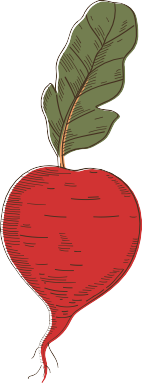 Δεσμευόμαστε για μια πιο βιώσιμη κοινωνία
Στην πόλη
Σε αρμονία με την εποχή
Με μερικοί αγοραστική δύναμη
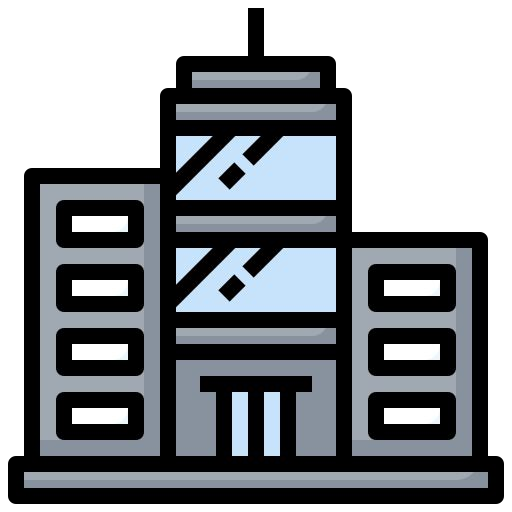 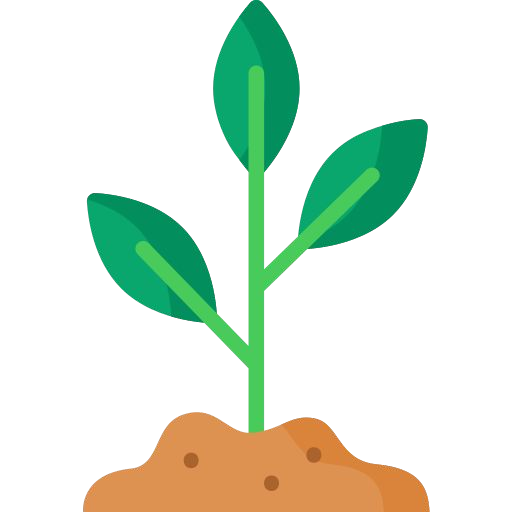 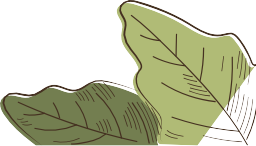 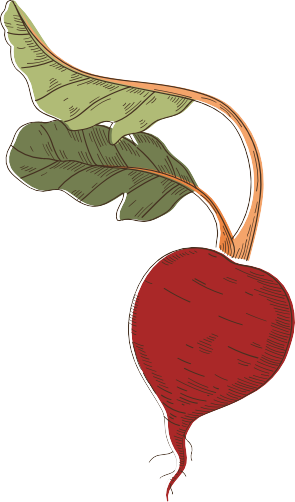 Πελατειακές σχέσεις
Πώς να βρείτε ο πρώτος μου πελάτης; Και το παρακάτω ζ αυτά ;
Μέσα κοινωνικής δικτύωσης
βιολογικών προϊόντων (αφίσες)
Crowdfunding
Ψηφοθηρία ( εταιρειες )
Youtube κανάλι και συνεργασία
Πελάτης κτιρίου πίστη ;
Συνδρομητικό σύστημα
Οργάνωση εκδηλώσεων​​
Συνταγές στο καλάθι
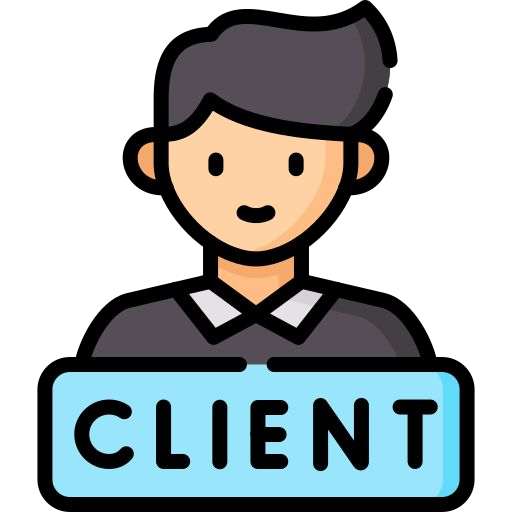 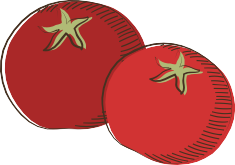 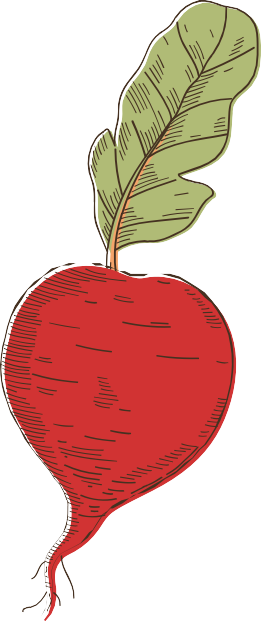 Επαφή
Που
Οταν
Αποθηκεύστε στο μικρό αγρόκτημα
Παραγγείλετε ηλεκτρονικά ή αγοράστε χύμα επί τόπου
Εύκολος προσβάσεις και θέσεις στάθμευσης
Παράδοση για εταιρείες
3 φορές την εβδομάδα από τις 3 το απόγευμα έως τις 6 το απόγευμα ένα
Μια φορά την εβδομάδα
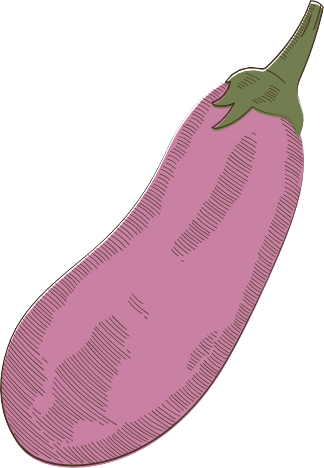 Παράδειγμα τοποθεσίας
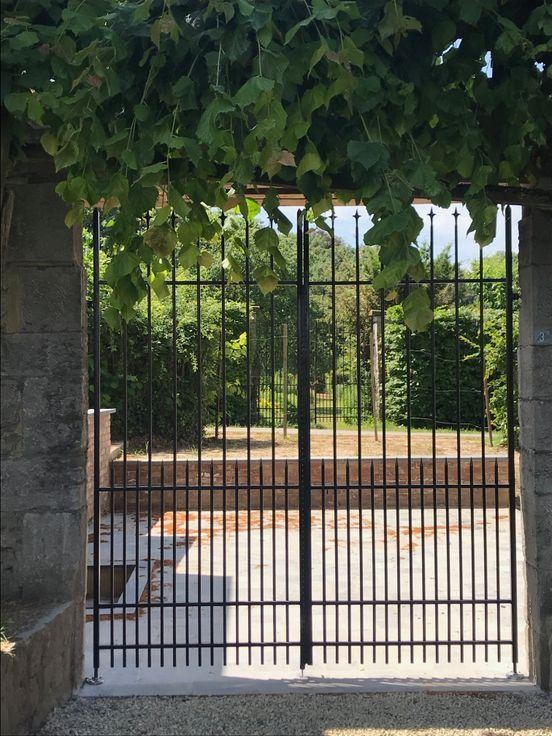 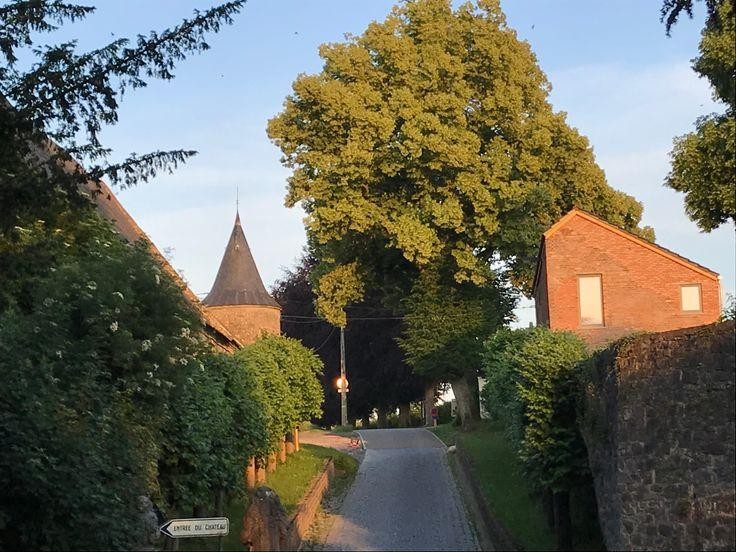 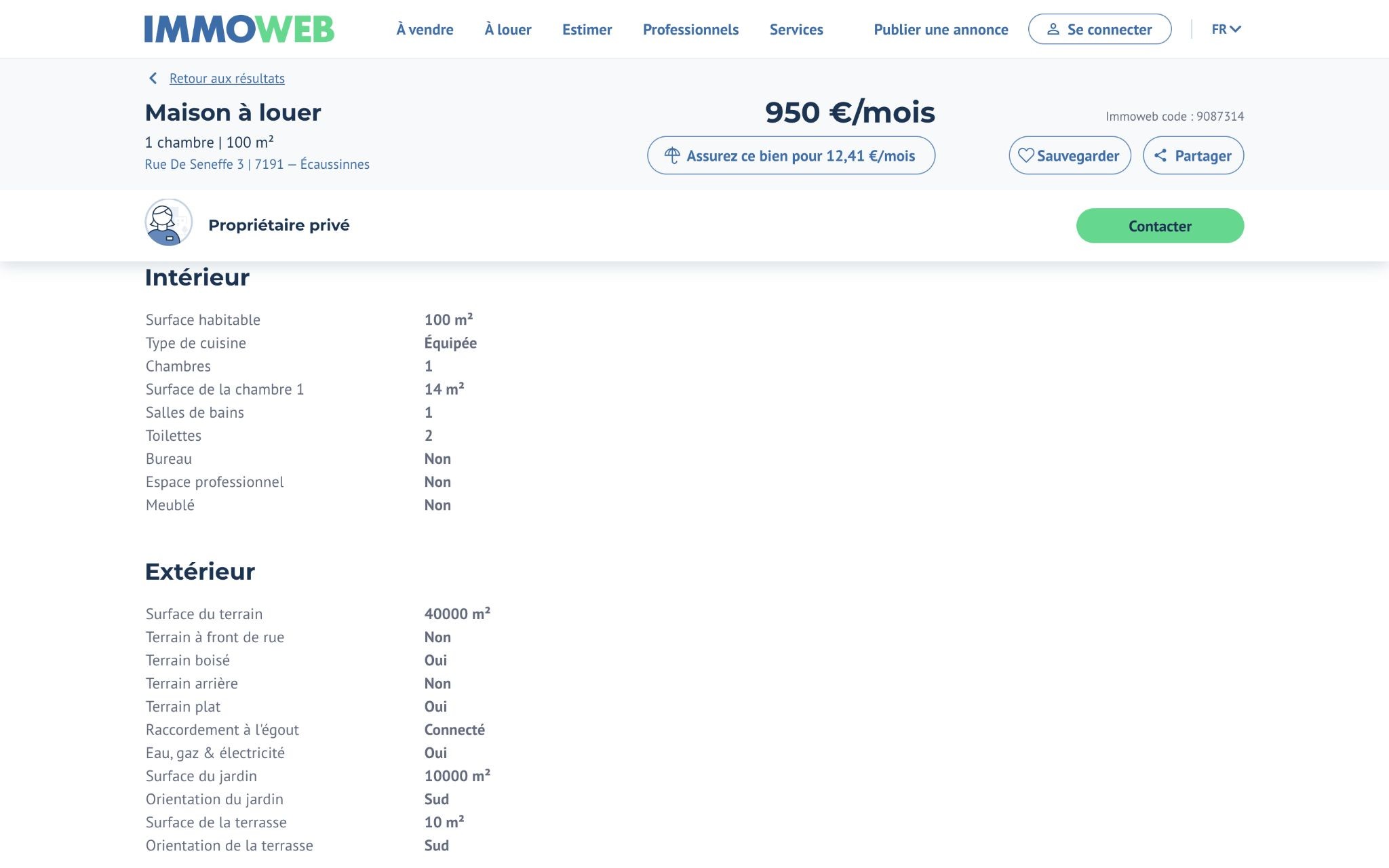 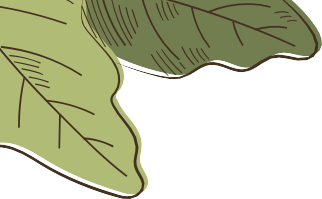 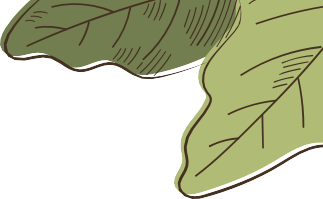 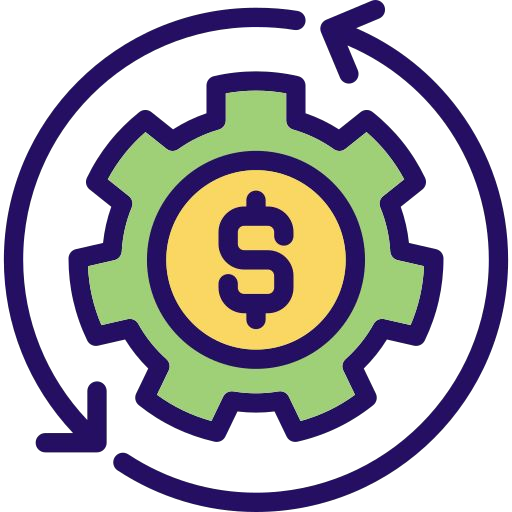 Τιμές
Μέσος ναύλος
Συνδρομή
Εργαστήρο
40 € / τεμάχιο
50 € /2h
125 € / μήνα
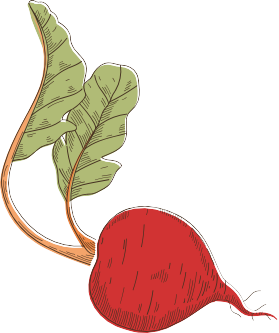 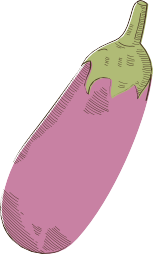 Βασικές δραστηριότητες
Άλλοι

Διοικητικό έργο
Προετοιμασία 
Προγραμματισμός για εποχιακά εργάτης
Διαχείριση εθελοντές
Προετοιμασία καλαθιών
Προετοιμασία του καταστήματος
Παράδοση σε εταιρείες
Καλλιέργεια

Σχεδίαση
Εδαφος παρασκευή
Σπορά
Φύτεμα
Πότισμα
Συγκομιδή
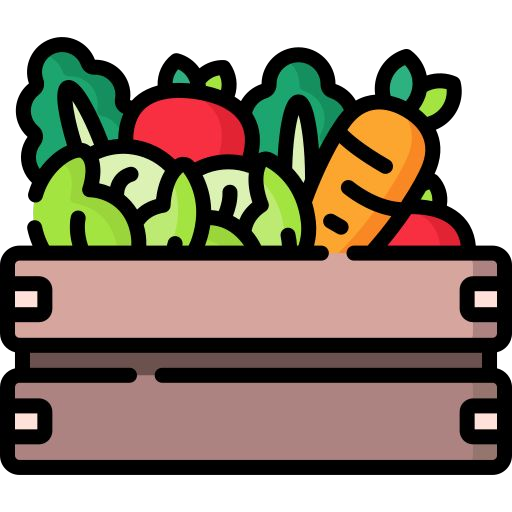 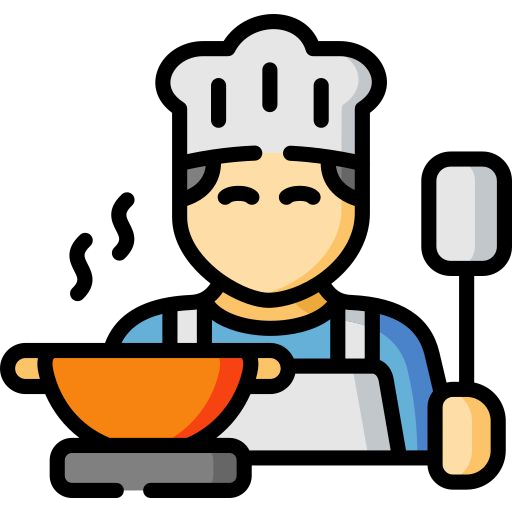 Συνεργάτες / προμηθευτές
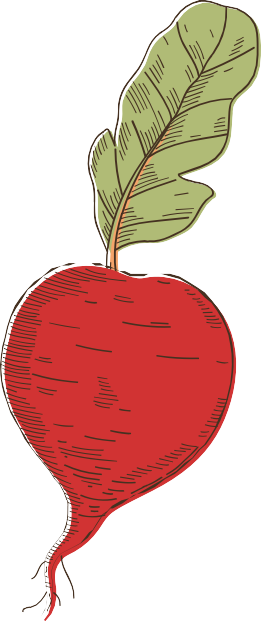 Βιολογικοί σπόροι και δενδρύλλια
Φρούτα και λαχανικά εάν απαιτείται
Χώμα γλάστρας για σπορόφυτα
Τροποποιήσεις και λιπάσματα
Αρδευση
Εργαλεία
Προμηθευτές
Συνεργάτες
Μη κερδοσκοπικός οργανισμός εργάζονται στην ψυχική υγεία 
Σχέση της αγοράς κηπουροί
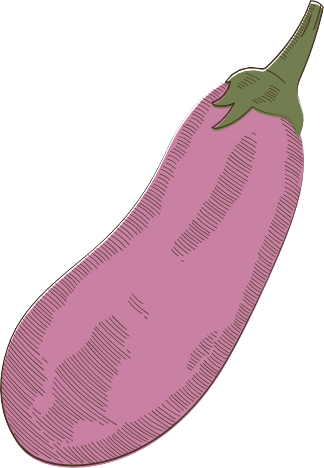 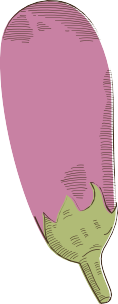 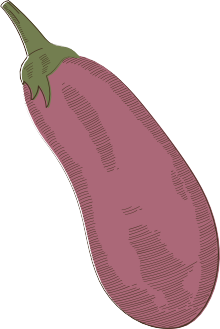 Πόροι
άδεια?
Προσωπικό ;
1 εποχής φοιτητής εργάτης
Εθελοντές ( η θεραπεία )
AFSCA
Πρόσβαση σε ρυθμιζόμενο επάγγελμα;επάγγελμα;
Οικονομικά ;
Υλικό ?
Ναί  Crowdfunding
Μουσαμάς θερμοκηπίου
Πότισμα μικροτρακτέρ​
Εργαλεία
Όχι
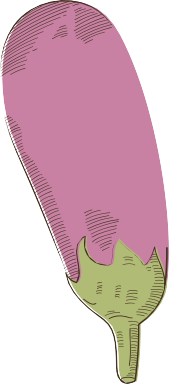 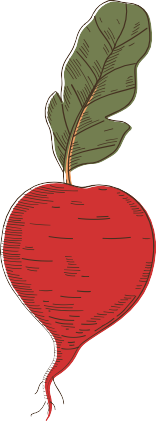 Ανταγωνισμός
Απευθείας
Εμμεσος
Κήπος
Σούπερ μάρκετ
Αλλος αγορά κηπουροί 
Τοπικές αγορές
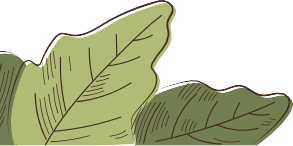 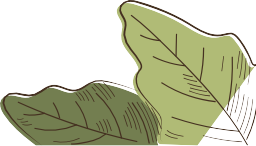 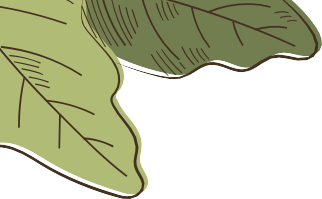 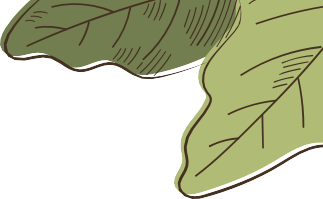 Μηνιαία έσοδα από πωλήσεις
Συνολικά έσοδα από τις πωλήσεις : 6,52 5 € Αγορά κόστος : 163 1 € (25%)
Μέσο καλάθι
Συνεργείο
Συνδρομή
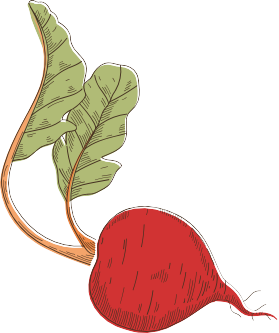 40 €
25/ ημέρα
3/ εβδομάδα
Σύνολο = 3000 €
50 €/άτομο
8 pe ople / εβδομάδα
1/ εβδομάδα
125 €
25/ μήνα
Σύνολο = 3125 €
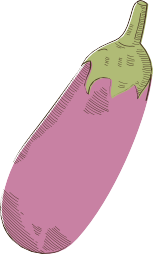 Σύνολο = 400 €
Επενδύσεις
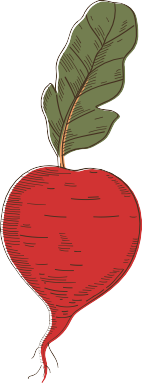 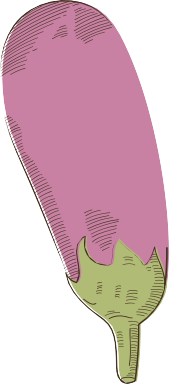 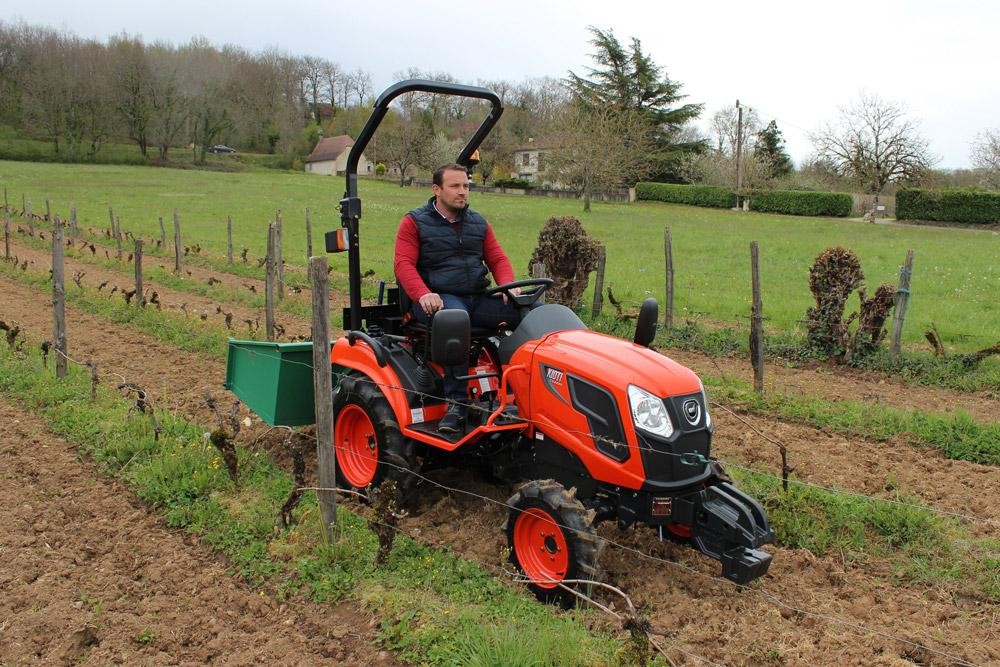 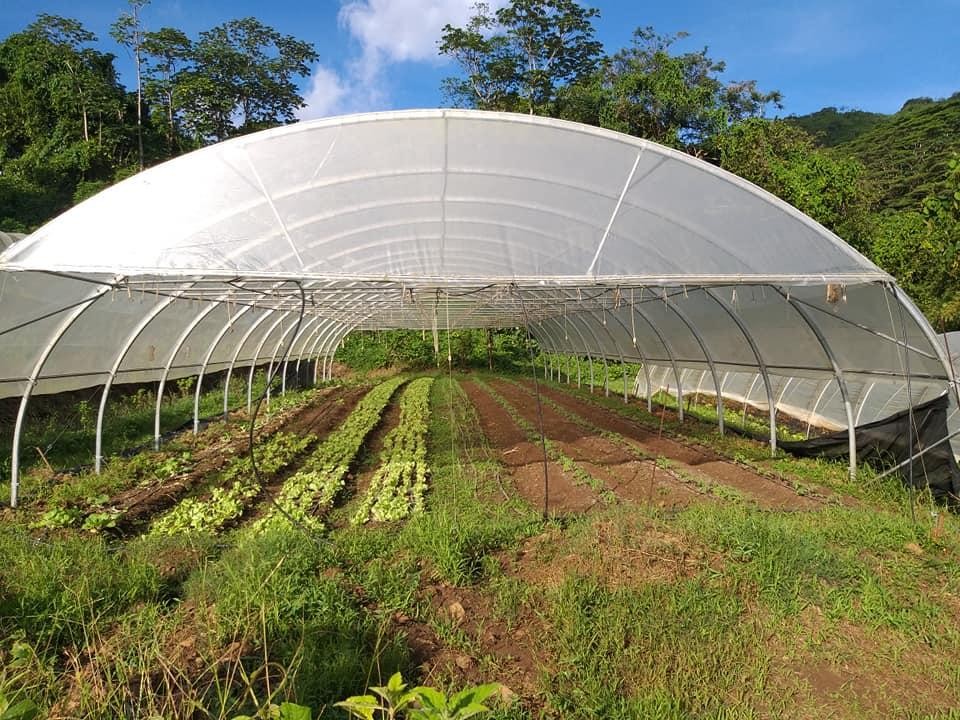 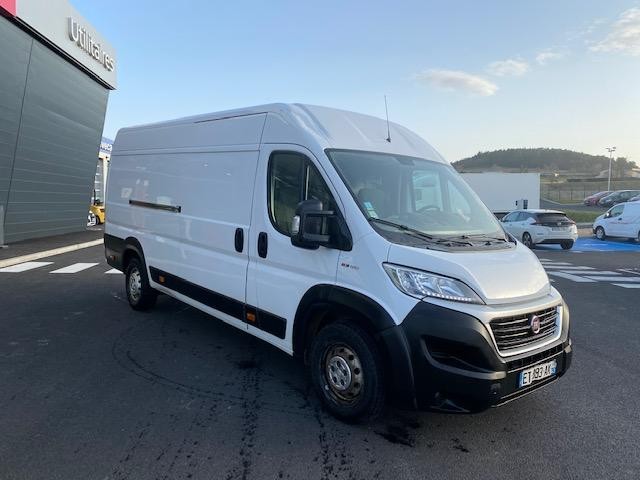 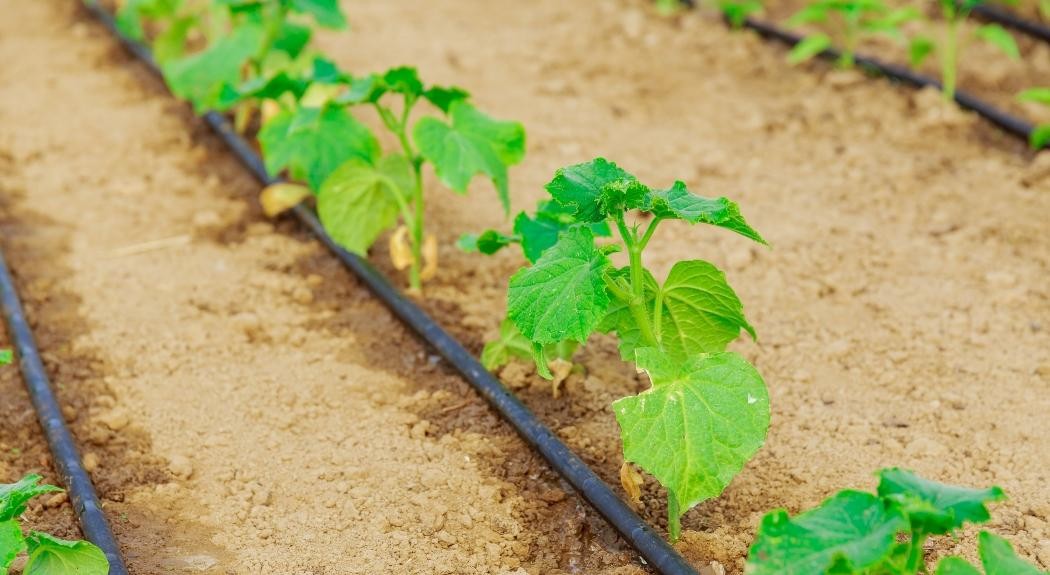 Σύνολο επενδύσεις : 37 000 €
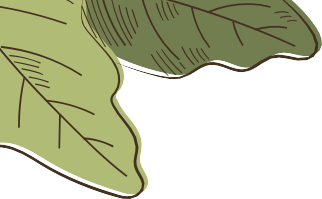 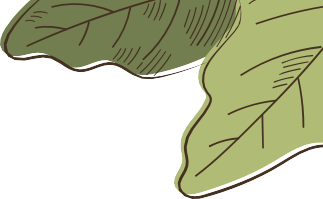 Εξοδα
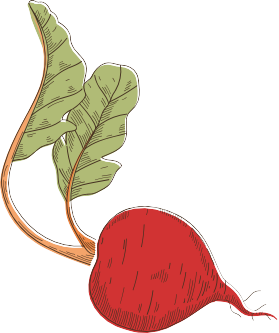 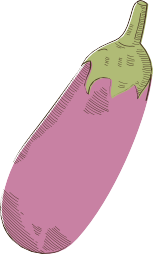 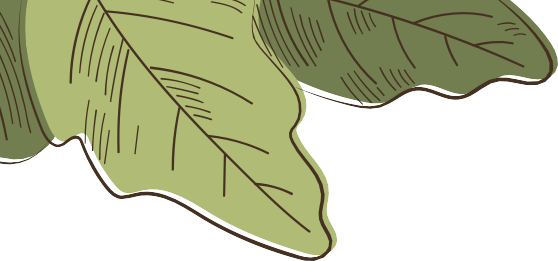 Χρηματοδότηση
Υπολογισμός κέρδους
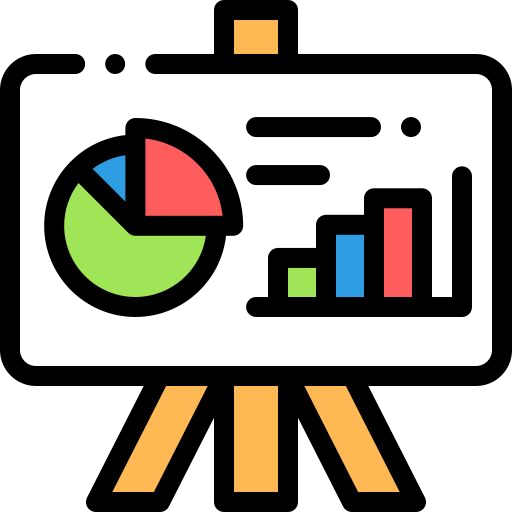 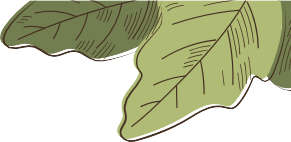 ΜΕΛΕΤΩ ΕΝΤΑΤΙΚΑ
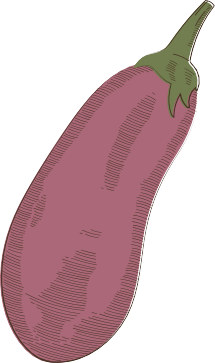 Δυνατά σημεία
Αδυναμίες
Γνώση   Δέσμευση  Κίνητρο
Προσωπικός οργανωτικός δεξιότητες / αποτελεσματικότητα​  Επαφή με πελάτες
Ευκαιρίες
Απειλές
Μια ακμάζουσα αγορά
Χρήσιμο για την κοινωνία
Δεν αμείβεται σωστά
Καιρός και φυσικές καταστροφές (κλιματική αλλαγή)
Ανταγωνισμός από μεγαλύτερους αγρότες ή αλυσίδες βιολογικών καταστημάτων (π.χ. bioplanet )
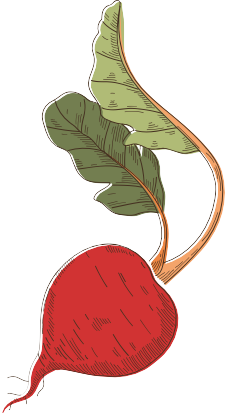 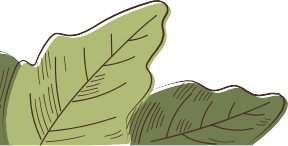 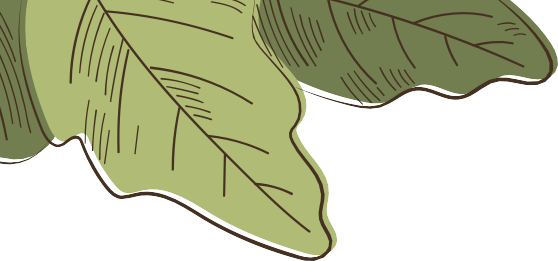 Ευκαιρίες Ανάπτυξης
Επεξεργασμένα προϊόντα
Πωλήσεις βιολογικών καταστημάτων
Αγορά
Εκπαίδευση κηπουρικής αγοράς
Εκπαιδευτικό αγρόκτημα
Περιηγήσεις στον κήπο
Οργάνωση εκδήλωσης
Θεραπεία κήπου και φύσης
Βίντεο στο αγρόκτημα
και τα λοιπά
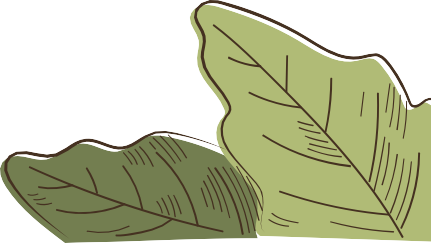 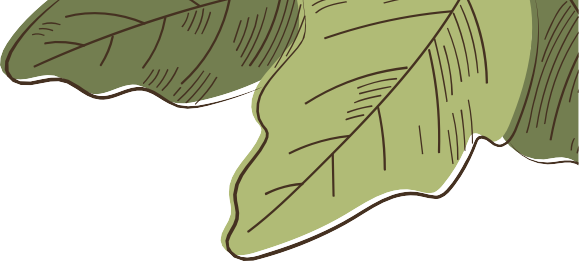 Ανθρωποι- Πλανήτης- Κέρδος
Ένα περιβάλλον φροντίδας και μια ουσιαστική δουλειά για τους υπαλλήλους μου, ένα θεραπευτικό μέρος για εθελοντές, δίκαιες τιμές

Δέσμευση στην οικολογία με την παραγωγή τροφίμων permaculture, χωρίς φυτοφάρμακα, όσο το δυνατόν λιγότερη συσκευασία, χωρίς χημικά λιπάσματα, πολύ καλό για χρήση, βιολογικό έλεγχο, μεταχειρισμένο εξοπλισμό

Επένδυση σε συνεταιριστικά έργα, βοηθώντας άλλους κηπουρούς της αγοράς να εγκατασταθούν
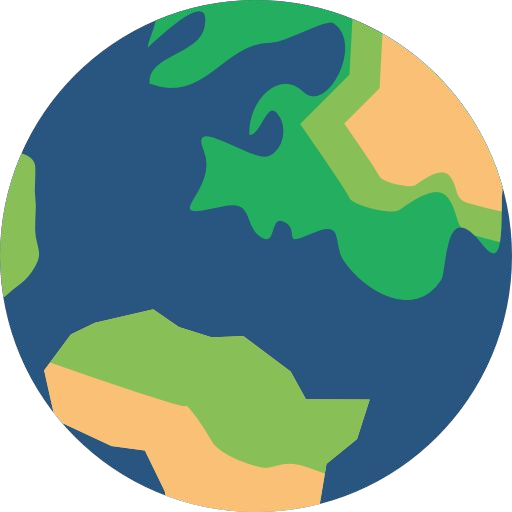 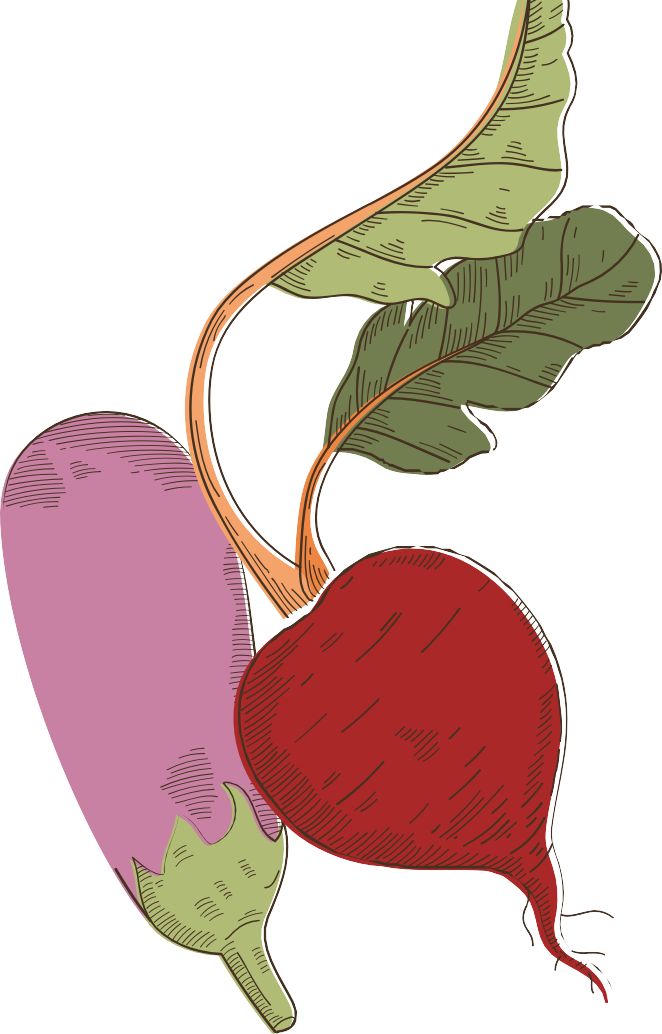 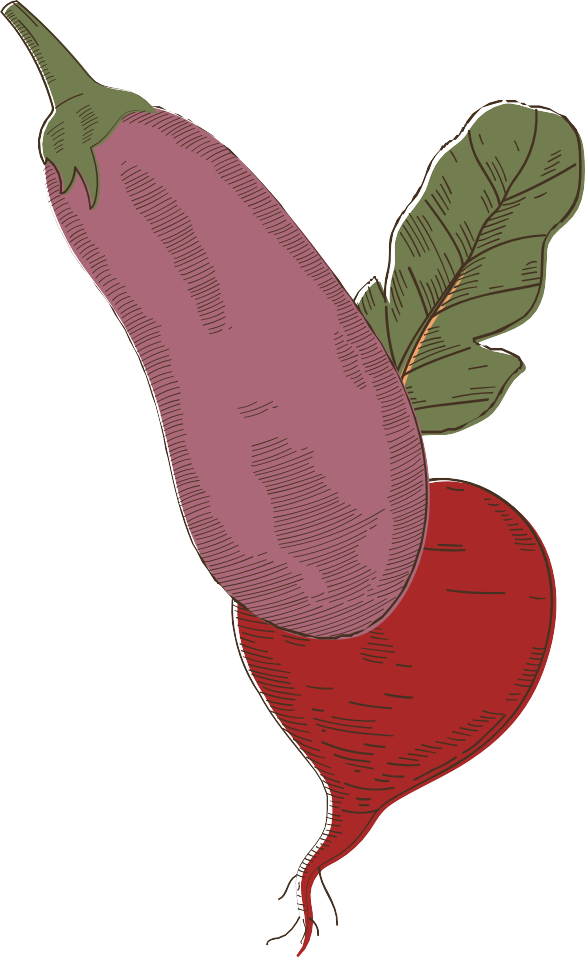 Ευχαριστώ για την προσοχή σας :)
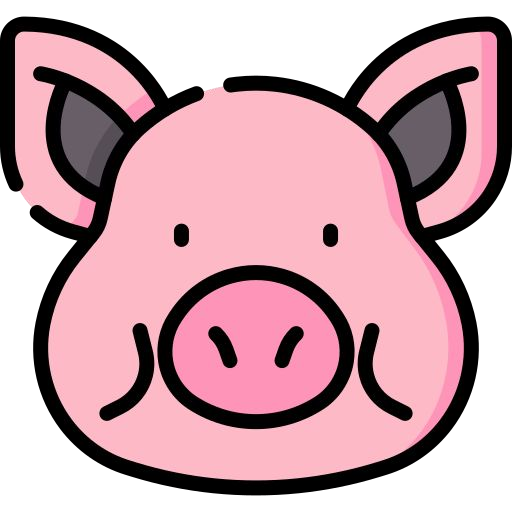 ΠΙΣΤΩΣΕΙΣ: Αυτό παρουσίαση περίγραμμα ήταν δημιουργήθηκε από το Slidesgo και περιλαμβάνει εικονίδια από Flaticon και​ γραφήματα και εικόνες με Freepik